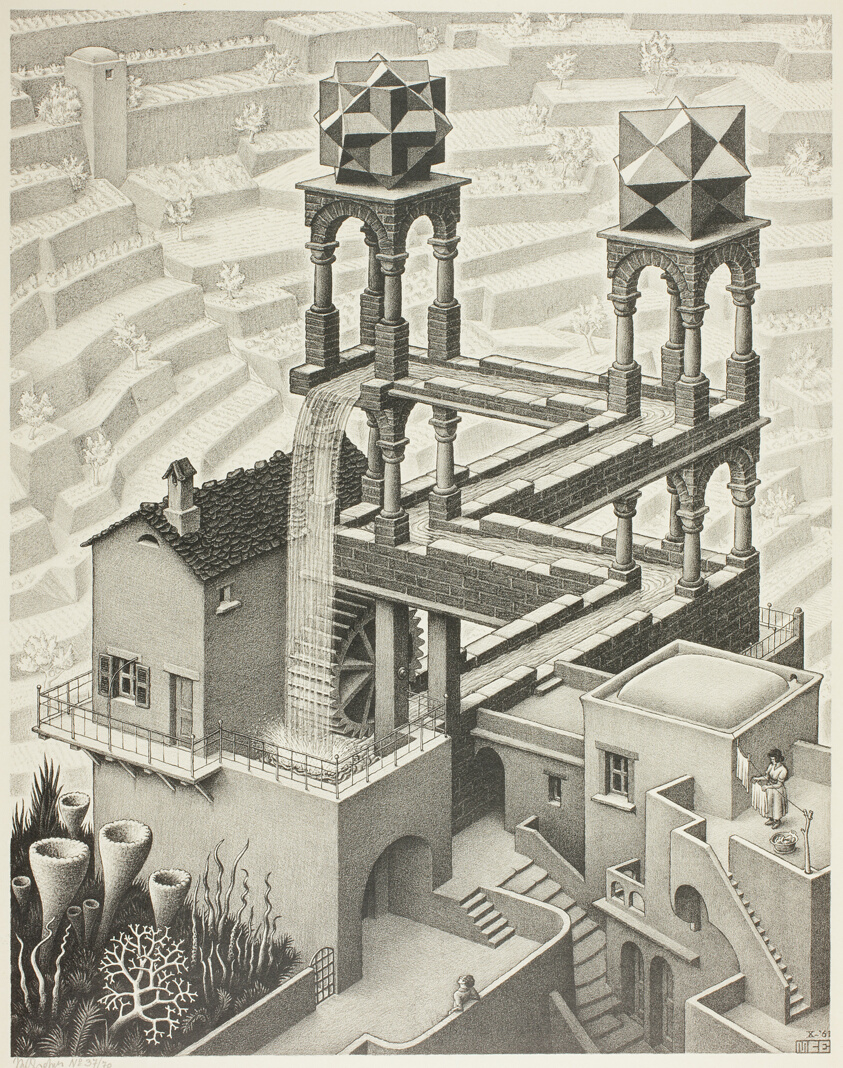 Logic and Paradox

Lecture 5:
Epistemicism



Rob Trueman
rob.trueman@york.ac.uk
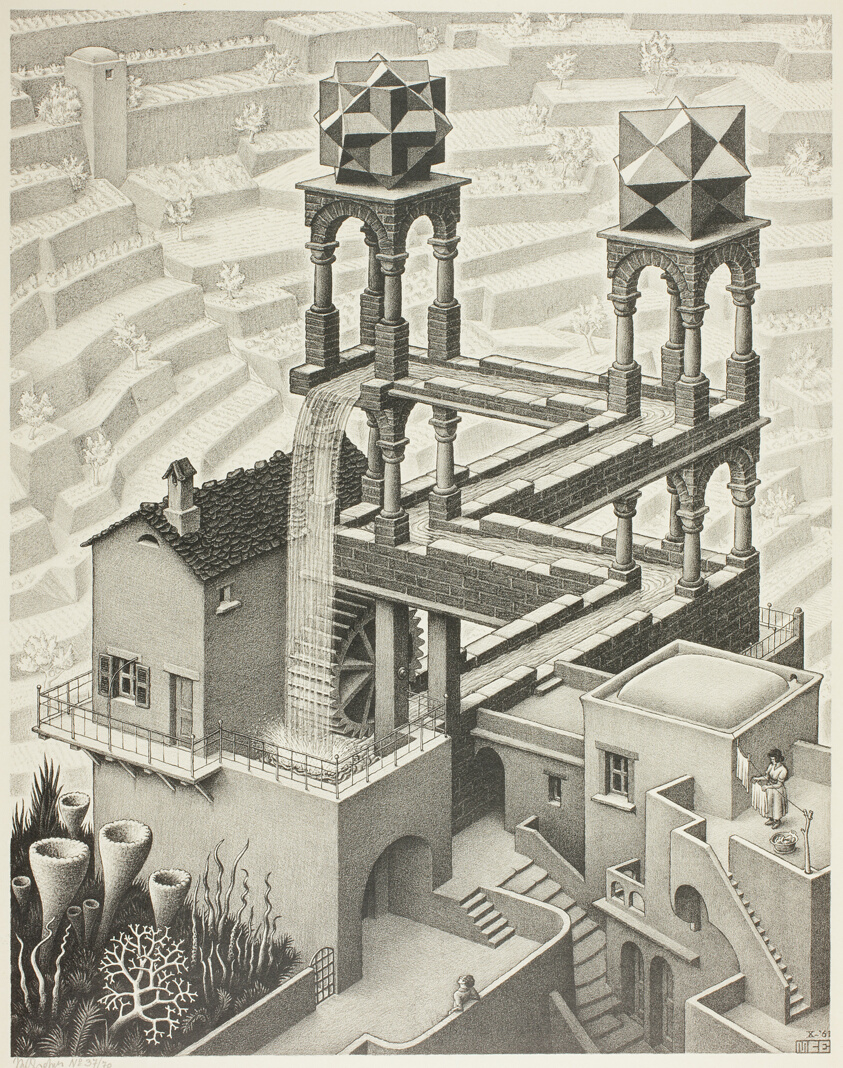 Epistemicism
Recap
An argument for bivalence
Introducing epistemicism
Accepting necessary ignorance
Meaning and use
Explaining necessary ignorance
Where are we?
The Sorites Paradox
Intuitively, a vague concept lacks sharp boundaries
It definitely applies to some things, definitely doesn’t apply to some others, and leaves some inbetween
Vague concepts give rise to sorties paradoxes
A newborn infant is a baby
One second never makes the difference between being a baby and not
So everyone is a baby, no matter how old they are!
A good theory of vagueness needs to provide a solution to these paradoxes
Many-Valued Logics
It is very tempting to say that accommodating vagueness requires rejecting bivalence (every sentence is true or false)
Three-valued logic introduces a new ‘neither true nor false’ value, and continuum-valued logic has a whole continuum of intermediate truth-values
Two problems
Higher-order vagueness: Intuitively, it should sometimes be vague whether someone is definitely tall, but many-valued logics have no obvious way of allowing that
Truth-functionality: Many-valued logics are usually truth-functional, but that leads to some odd results (e.g. some contradictions get truth-value 0.5 instead of 0)
Supervaluationism
BALD
NOT BALD
We can artificially precisify vague concepts so that they have sharp boundaries
A sentence is supertrue iff it is true on every admissible precisification
Simon
Daniel
A sentence is superfalse iff it is false on every admissible precisification
Supervaluationism: truth = supertruth; falsehood = superfalsehood
According to supervaluationism, some sentences are neither true nor false (e.g. ‘Simon is bald’,  and ‘Daniel is bald’)
But supervaluationism is not truth-functional: ‘Simon is bald and Daniel is not bald’ is neither true nor false, but ‘Simon is bald and Simon is not bald’ is false
Sharp Cut-Offs or Not?
Classical Logic
Higher-Order Vagueness
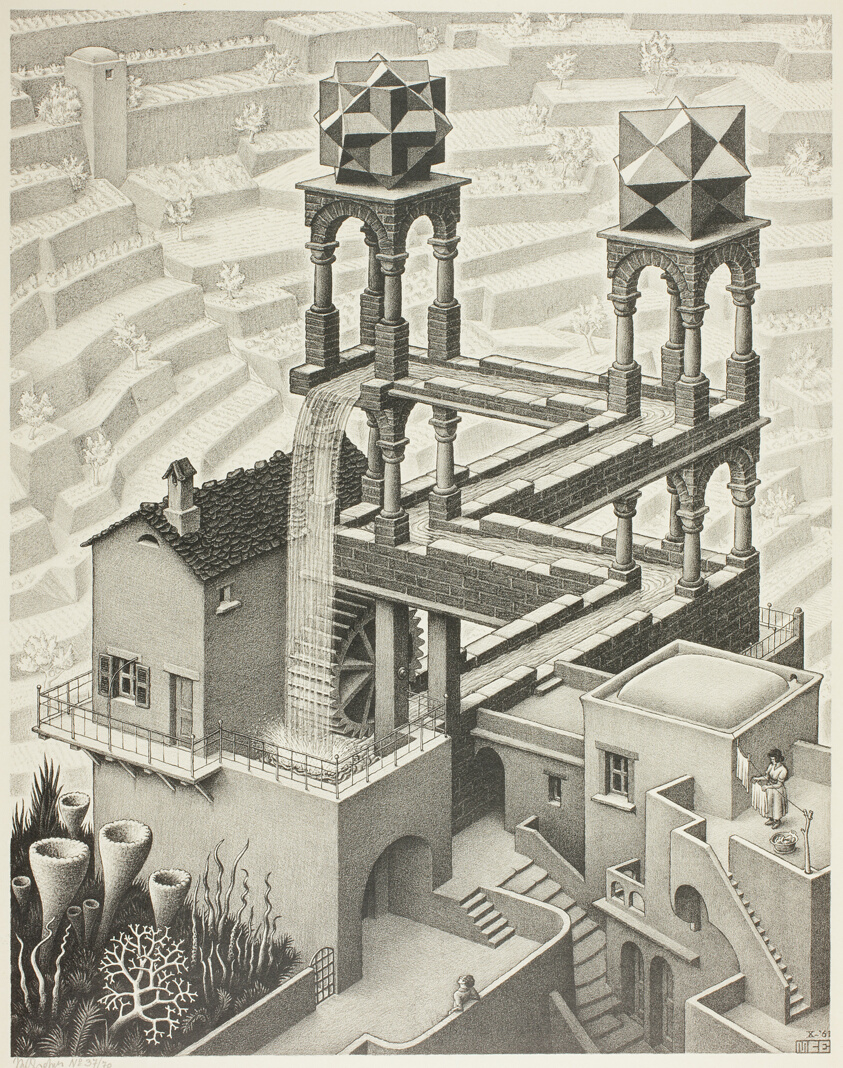 Epistemicism
Recap
An argument for bivalence
Introducing epistemicism
Accepting necessary ignorance
Meaning and use
Explaining necessary ignorance
Where are we?
Truth and Meaning
Aristotle’s Dictum: ‘To say of what is that it is not, or of what is not that it is, is false; while to say of what is that it is, or of what is not that it is not, is true’
A sentence is true iff things are the way that it says they are; a sentence is false iff things are not the way it says they are
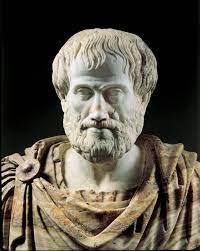 Truth and Meaning
Williamson’s Argument
Aristotle’s Dictum: ‘To say of what is that it is not, or of what is not that it is, is false; while to say of what is that it is, or of what is not that it is not, is true’
A sentence is true iff things are the way that it says they are; a sentence is false iff things are not the way it says they are
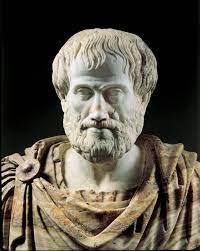 Examples
‘Snow is white’ says that snow is white, and so is true iff snow is white
‘Grass is green’ says that grass is green, and so is false iff grass is not green
‘Londres est bondée’ says that London is crowded, and so it is true iff London is crowded
‘Simon is tall’ says that Simon is tall, and so is true (or false) iff Simon is tall (or not)
Williamson’s Argument
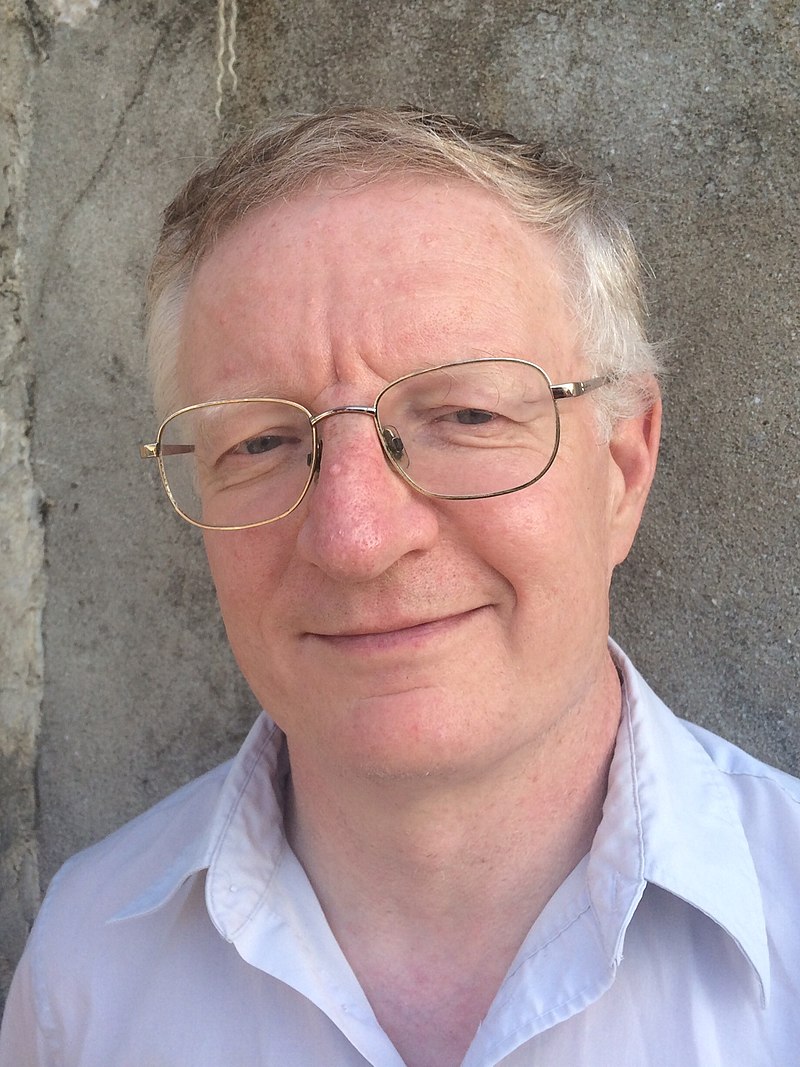 Williamson (1994), Vagueness (Routledge), pp.187-98
Williamson’s Argument
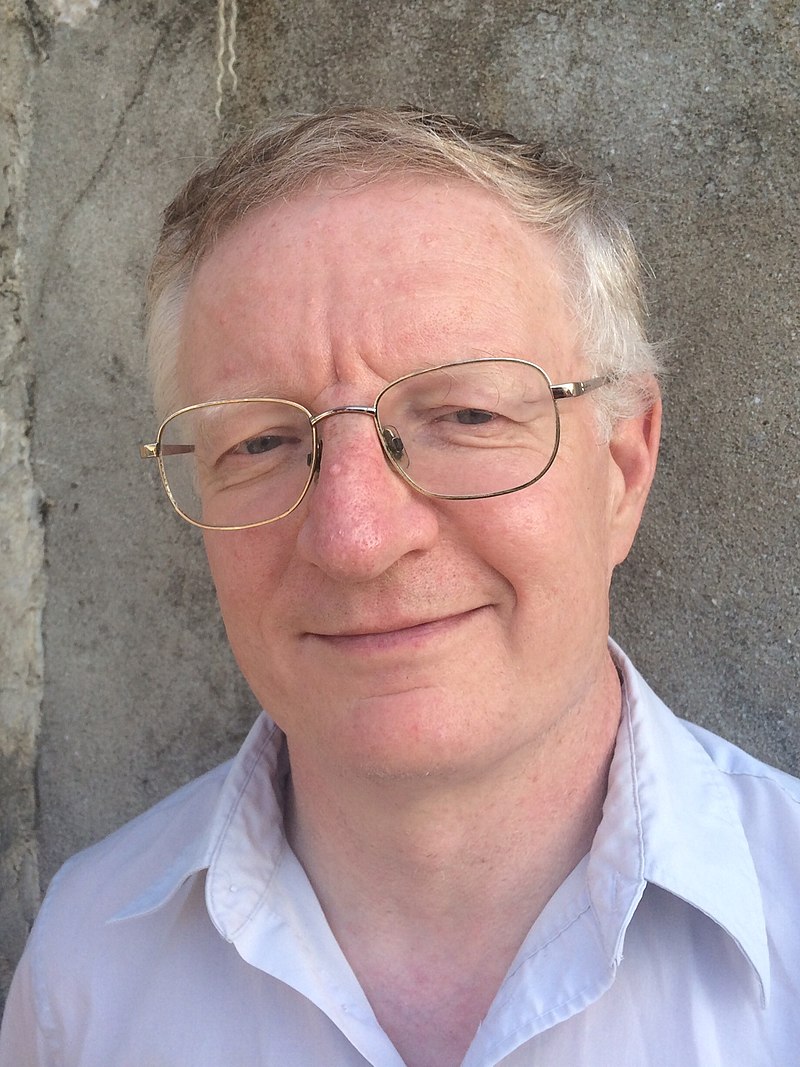 Williamson (1994), Vagueness (Routledge), pp.187-98
The Cost of Rejecting Bivalence
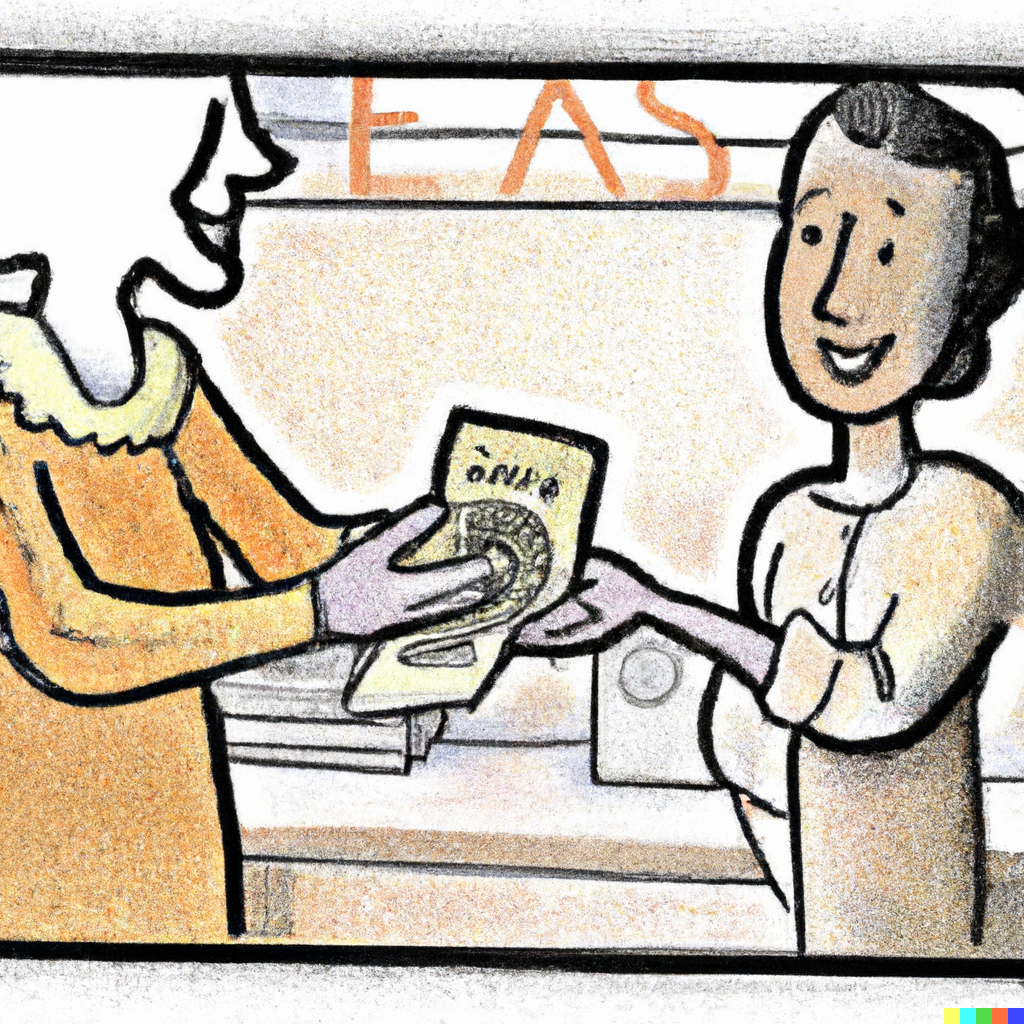 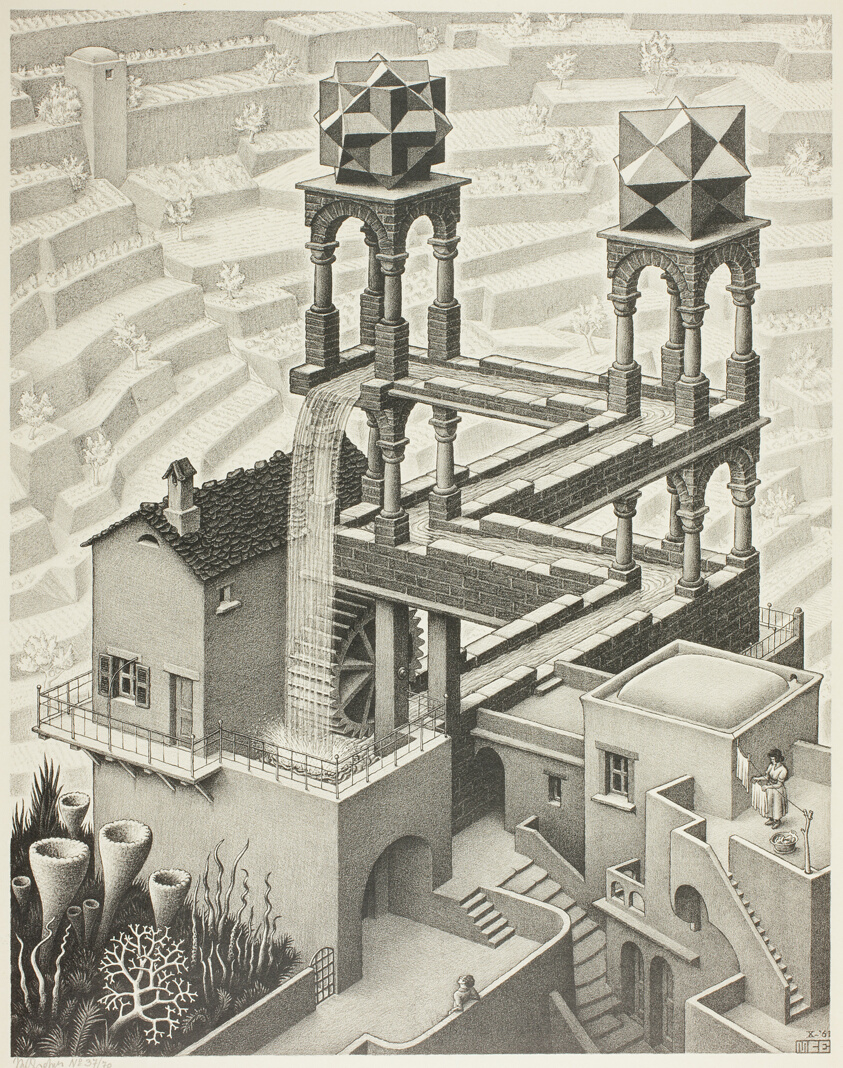 Epistemicism
Recap
An argument for bivalence
Introducing epistemicism
Accepting necessary ignorance
Meaning and use
Explaining necessary ignorance
Where are we?
Sharp Cut-Offs Accepted!
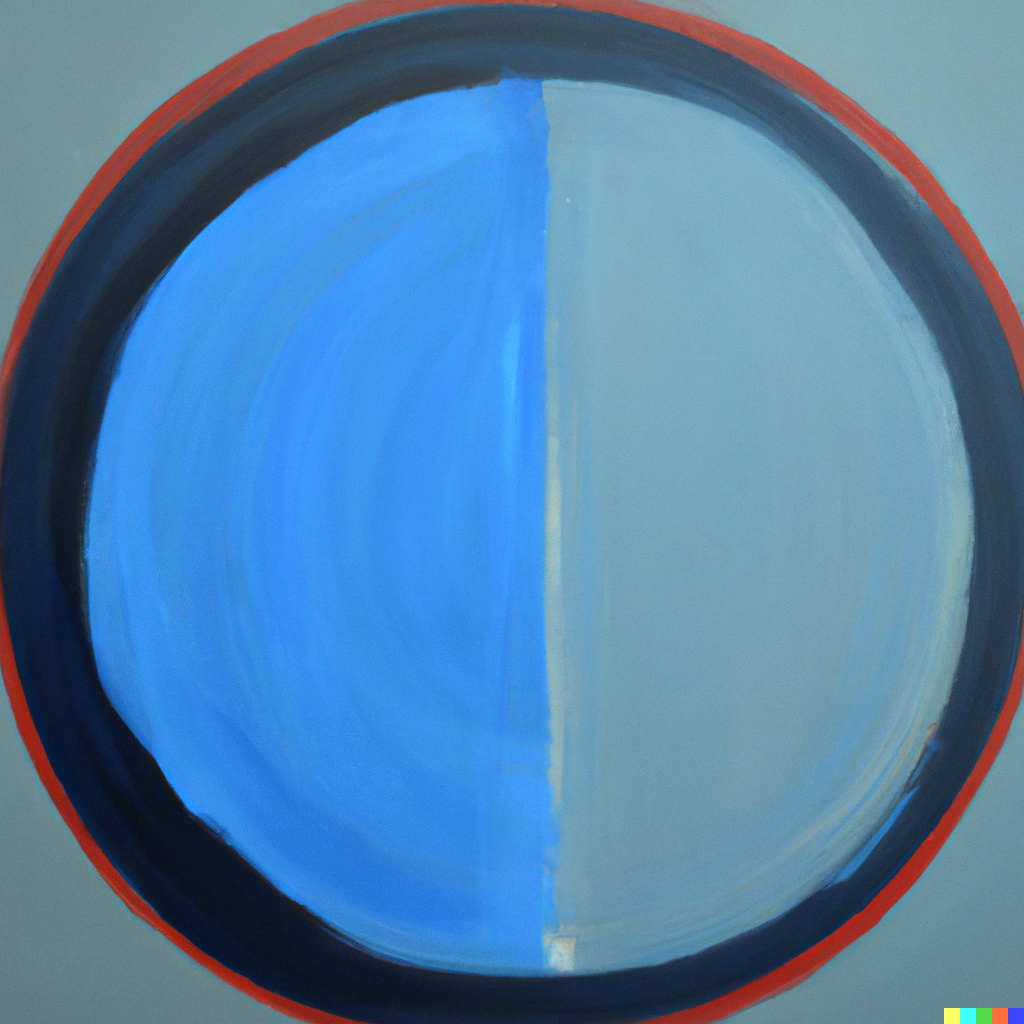 Epistemicism
Sorites Solved
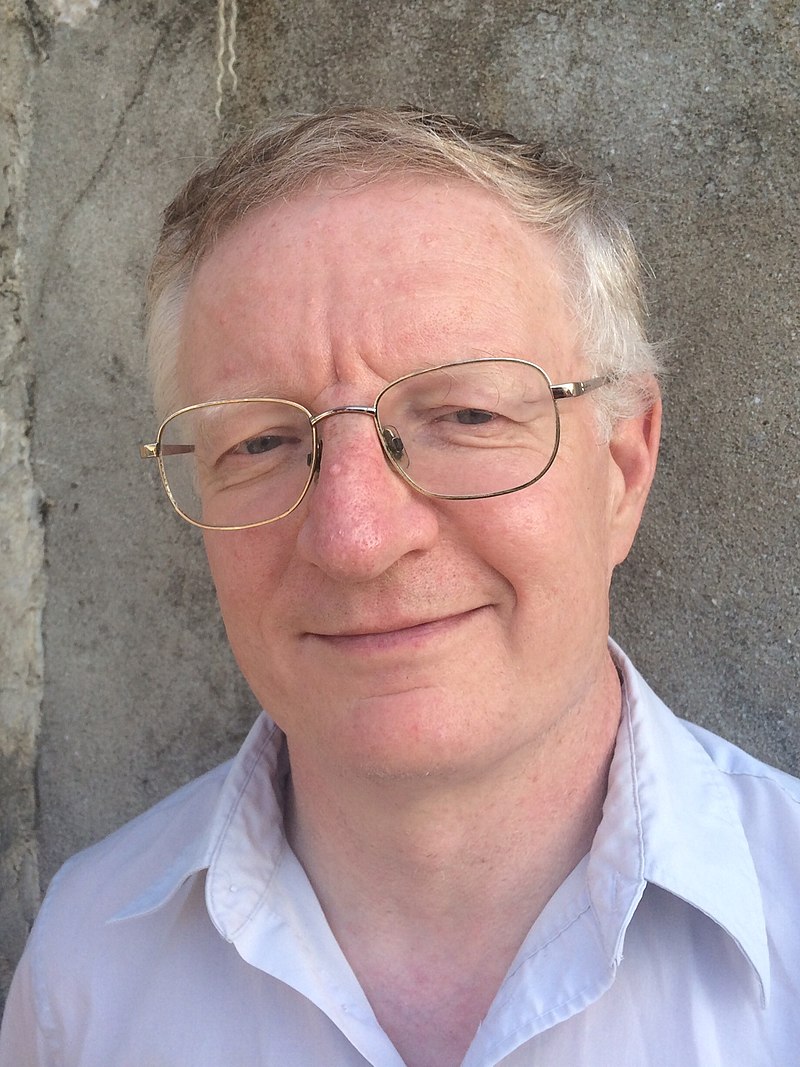 A Theory of Vagueness!
The Epistemic Account of ‘Definitely’
Higher-Order Vagueness
A Toy Model
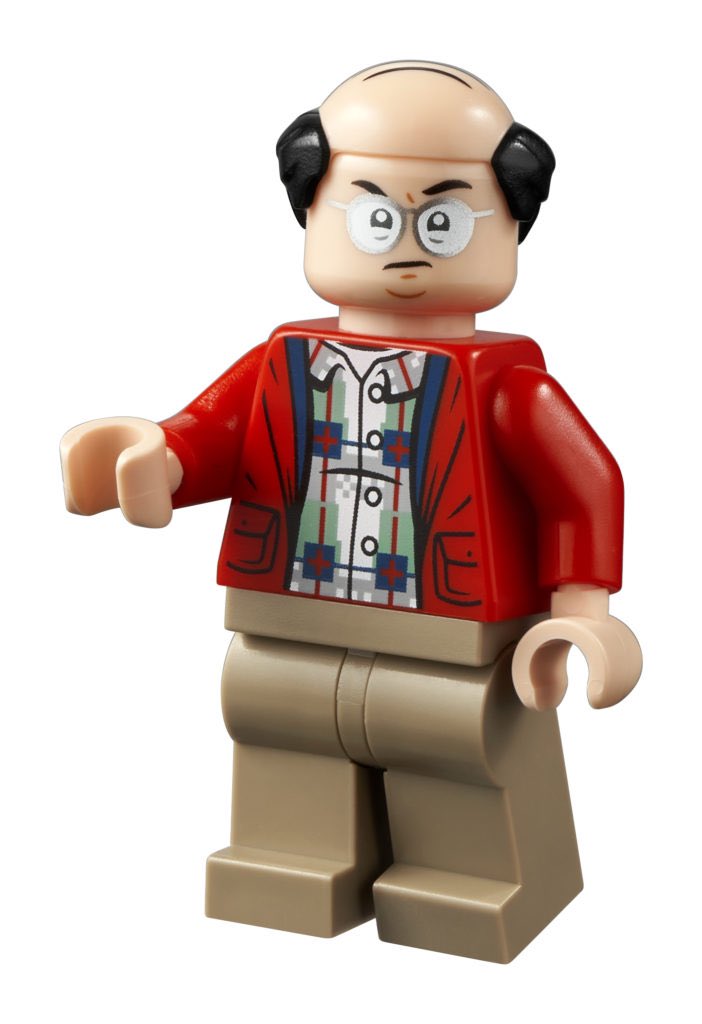 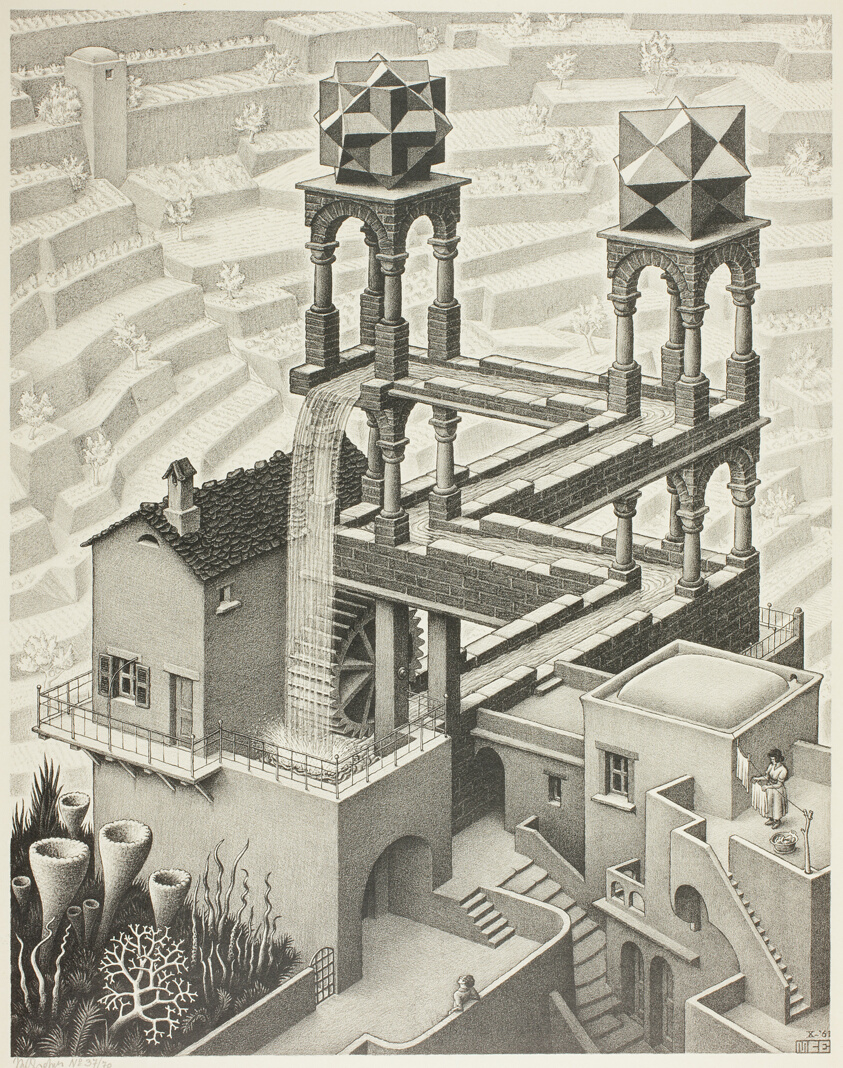 Epistemicism
Recap
An argument for bivalence
Introducing epistemicism
Accepting necessary ignorance
Meaning and use
Explaining necessary ignorance
Where are we?
Necessary Ignorance
Fitch’s Paradox
Supervaluationism and Necessary Ignorance
Supervaluationism and Necessary Ignorance
Appearances
Language about how things appear (e.g. ‘appears tall’) is inherently vague
Epistemicists will, then, have to say that that ‘appears tall’ has a sharp cut-off, but we just can’t know where it is
But intuitively, you know whether or not something appears tall to you; so if ‘appears tall’ has a cut-off, you should know where it is!
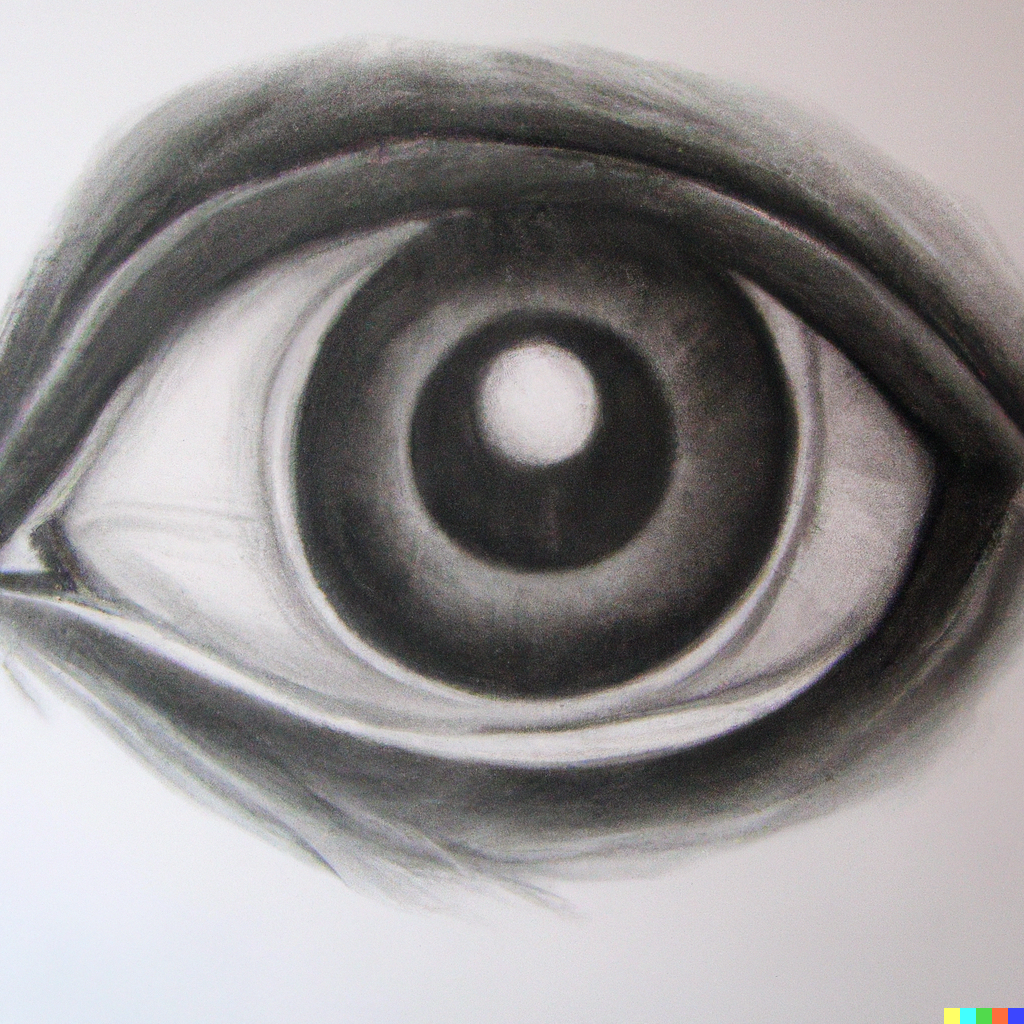 Epistemicists must reject this intuition. Is it a KK-Principle again?
Worse than counterintuitive, you might think it is just false
Imagine a sorites series of people, where each person is shorter than the last, but by a quantity that you cannot detect
According to epistemicism, there is a first person in this series who does not appear tall to you
But when you look at them, won’t they still strike you as tall?
Why Can’t We Know!?
Grant for the sake of argument that vague concepts have sharp cut-offs
Why can’t we know where they are?
Epistemicists need to provide an explanation
Without an explanation, our necessary ignorance of sharp cut-offs would be a systematic mystery!
Williamson provides an explanation, but before we can get to that, we need to look at the relation between meaning and use
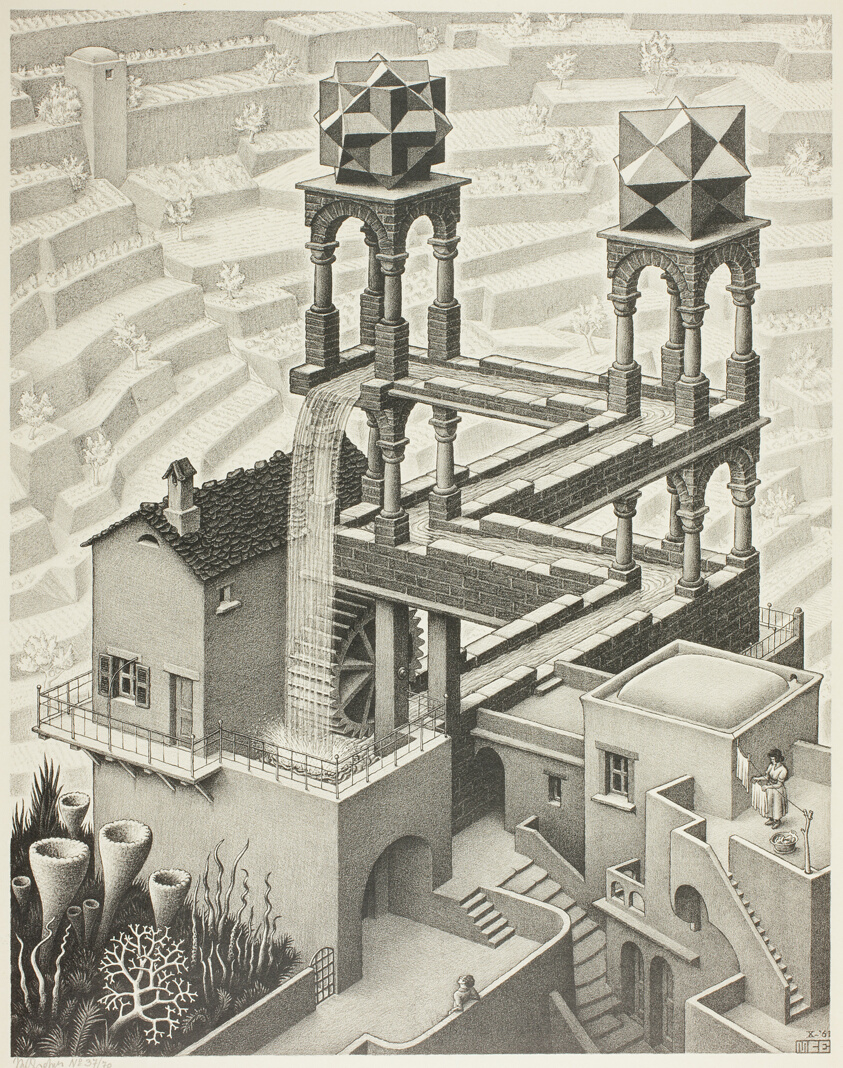 Epistemicism
Recap
An argument for bivalence
Introducing epistemicism
Accepting necessary ignorance
Meaning and use
Explaining necessary ignorance
Where are we?
The Semantic Argument against Epistemicism
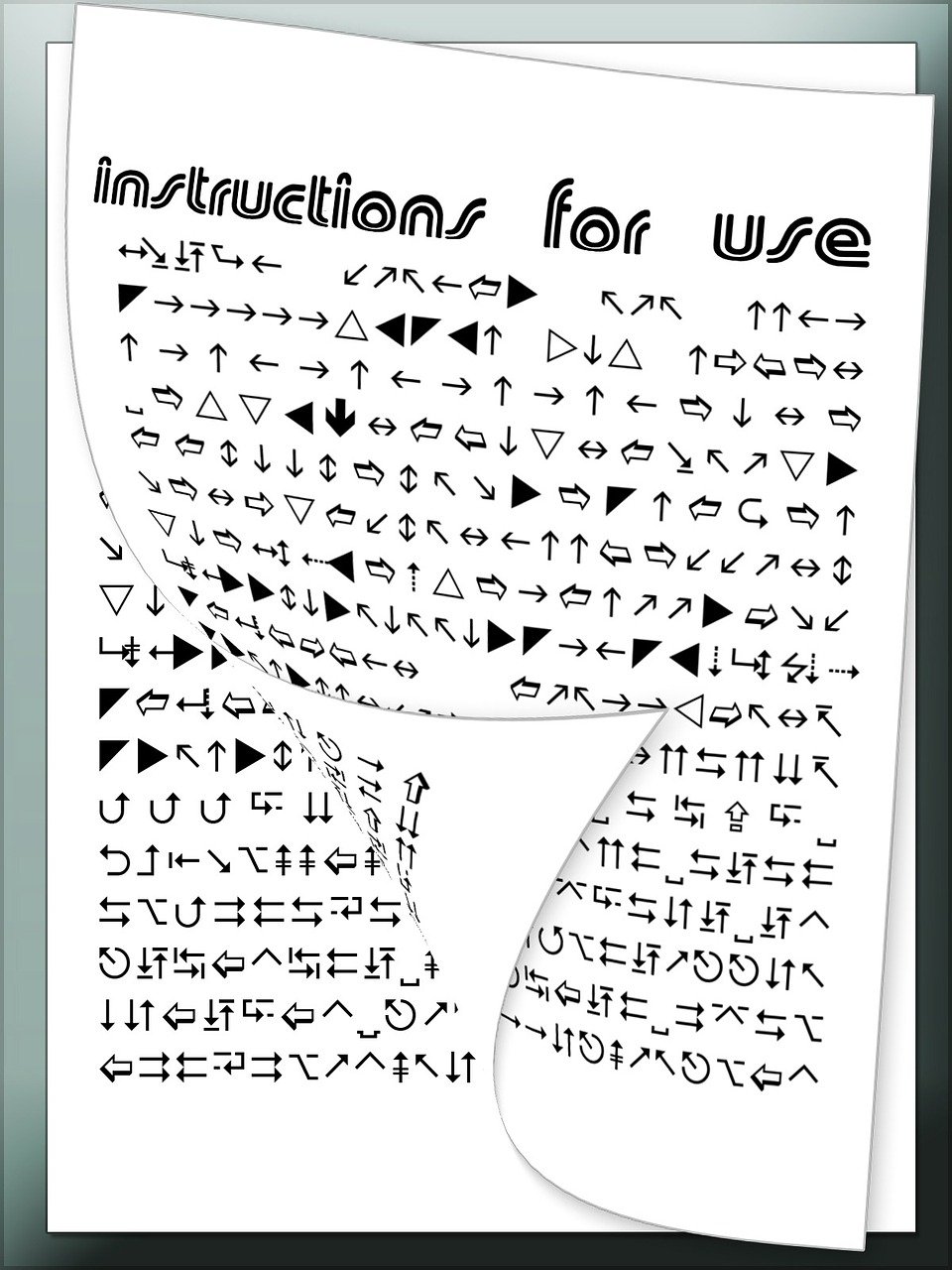 If vague predicates have sharp cut-offs, then those cut-offs are surely fixed by the meanings of those predicates
But, in some important sense, meaning is use
Our words get their meanings from the ways in which we use them
But, intuitively, we don’t use vague predicates in a way that would fix sharp cut-offs for them!
Nothing in the way we use ‘baby’ fixes at which second someone stops being a baby
So vague predicates don’t have sharp cut-offs!
Use + Environment
Most philosophers think it is a bit too simple to identify meaning with use: we need to factor in the environment too
Why does ‘water’ mean H2O?
Partly because of the way that we use ‘water’, but also partly because of the substances in our environment
If a different chemical substance filled our rivers and seas, fell from the sky, refreshed us when we drank it, etc., then ‘water’ would mean that substance instead
Putnam (1975), ‘The meaning of “meaning”’. Midwest Studies in the Philosophy of Science 7, pp.131-93
In principle, then, it might be that our environment fixes the cut-offs for our vague predicates, even if our use doesn’t
But it still seems far-fetched to think that the environment could fix a sharp cut-off for ‘bald’ or ‘tall’!
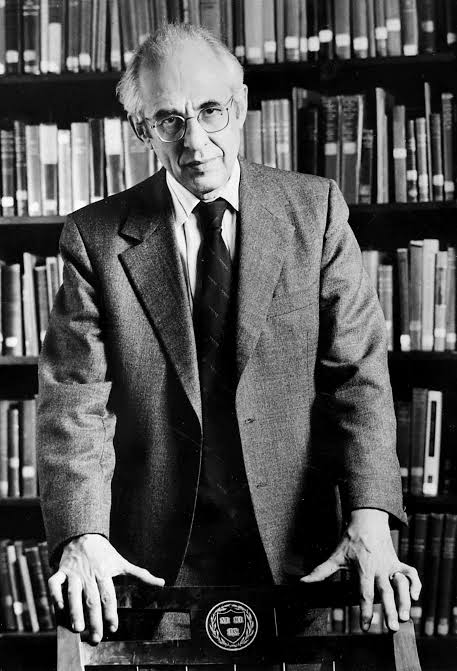 Meaning = Use + Environment?
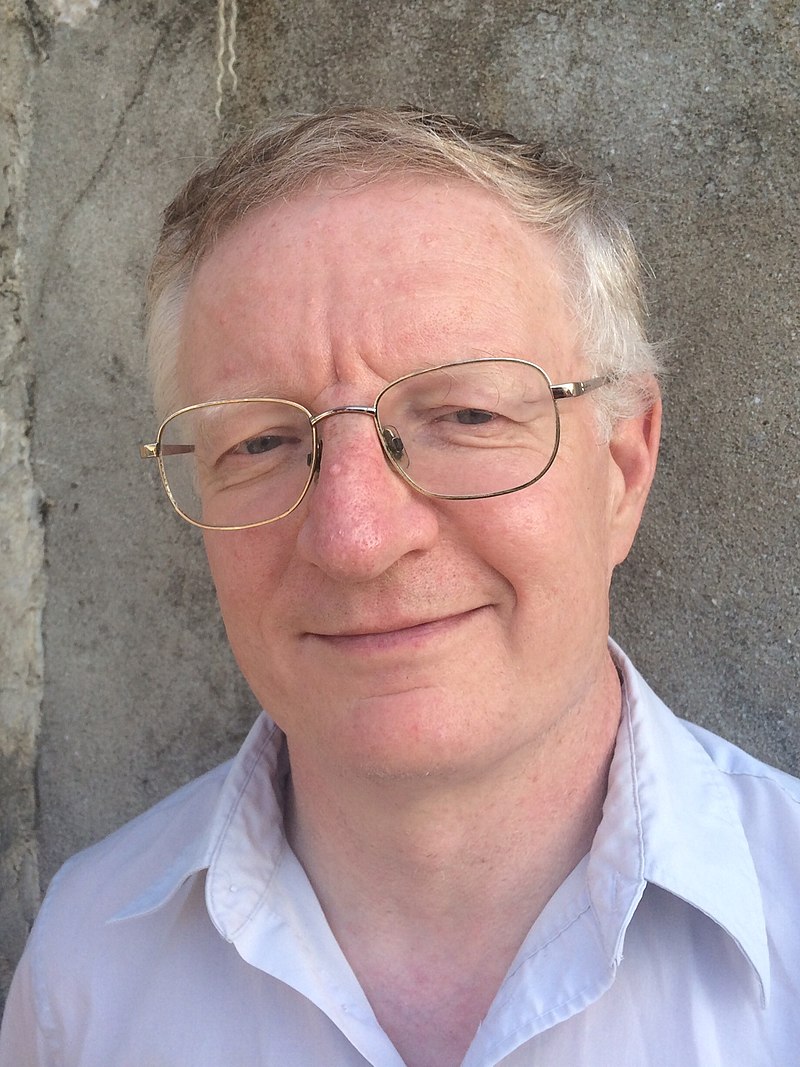 Williamson (1994), Vagueness (Routledge), pp.205-9
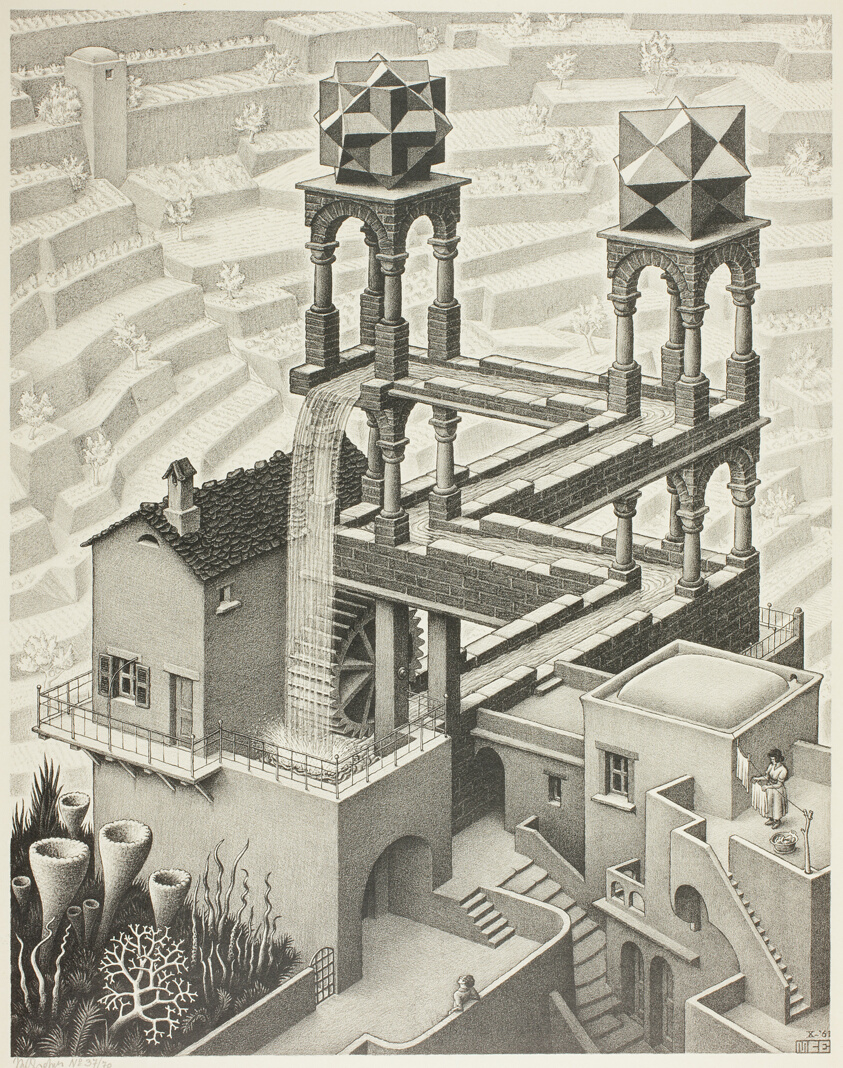 Epistemicism
Recap
An argument for bivalence
Introducing epistemicism
Accepting necessary ignorance
Meaning and use
Explaining necessary ignorance
Where are we?
Knowledge and Safety
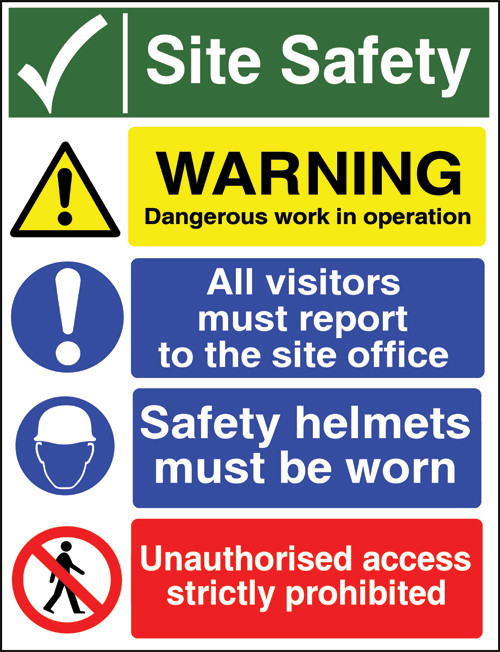 The Limits of Standard Safety
Suppose that 10,000 is the smallest number of hairs you can have and without being bald
Now imagine that you believe Simon (who in fact has 9,999 hairs) is bald
Standard Safety neatly explains why your belief isn’t knowledge
In the nearby world where Simon has 10,000 hairs, you would still believe he was bald
But epistemicists also need to explain why you can’t know that 10,000 is the smallest number of hairs you can have without being bald
Standard Safety can’t help here, because (presumably) it is a necessary truth that 10,000 is the smallest number of hairs you can have without being bald
Epistemicists usually assume that vague properties supervene on non-vague ones
If it is necessary, then there is no world (nearby or not) where the cut-off lies elsewhere
Williamsonian Safety
Williamsonian Safety
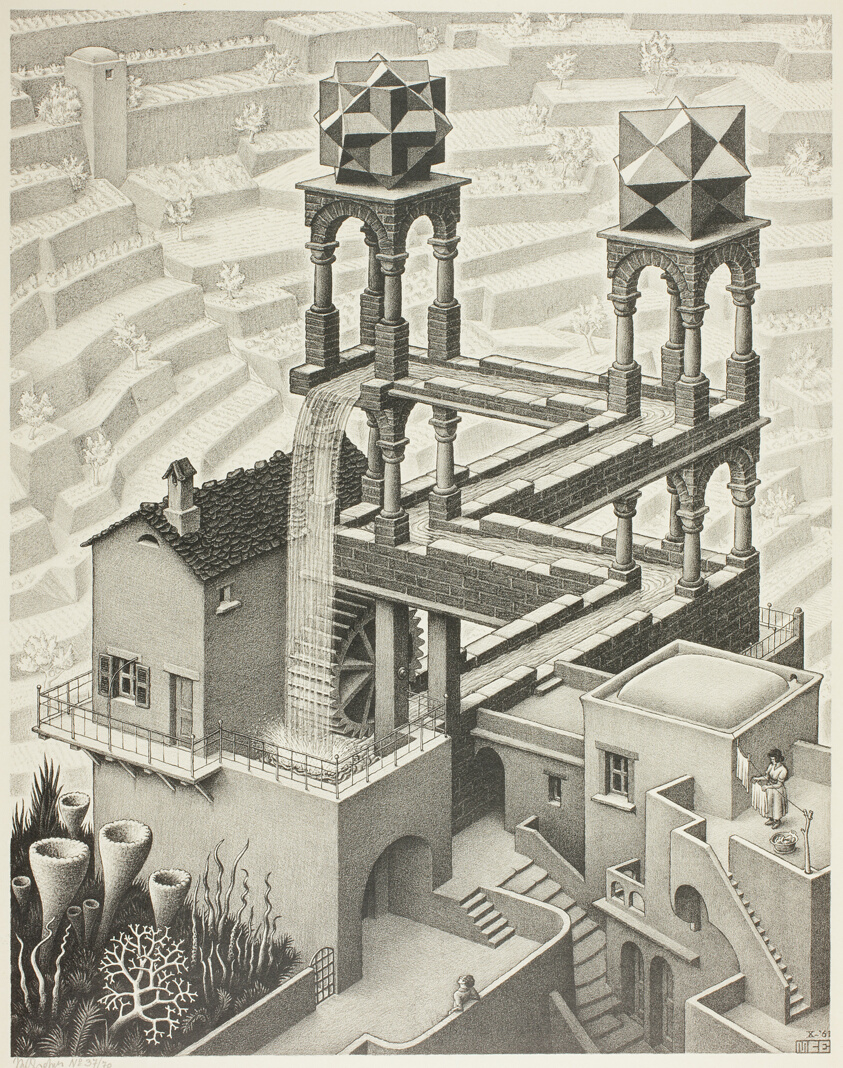 Epistemicism
Recap
An argument for bivalence
Introducing epistemicism
Accepting necessary ignorance
Meaning and use
Explaining necessary ignorance
Where are we?
For the Next Seminar and Lecture
Seminar Reading
Williamson (1994), Vagueness (Routledge), ch.7
Lecture Reading (for after Consolidation Week!)
Sainsbury (2009). Paradoxes (CUP), ch.4